Cookman B, Allaqaband S, Nfor T
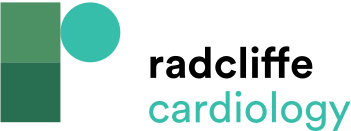 Figure 9: Carotid angiogram Shows 95 % Focal Stenosis of Proximal Right Internal Carotid Artery with Mild Ostial External Carotid Artery Disease
Citation: Interventional Cardiology Review 2016;11(2):128–34
https://doi.org/10.15420/icr.2016:8:2
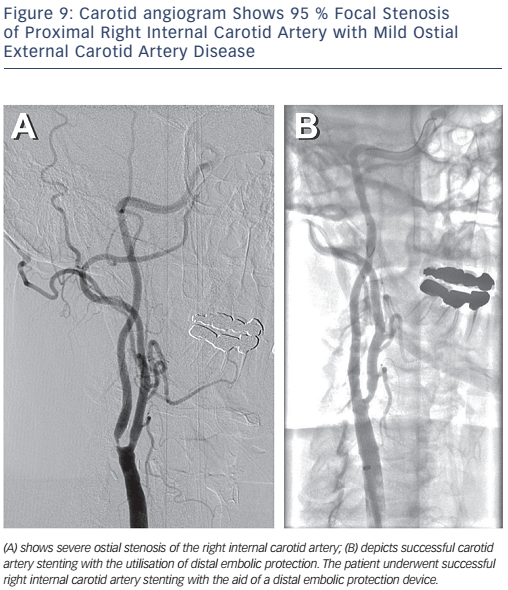